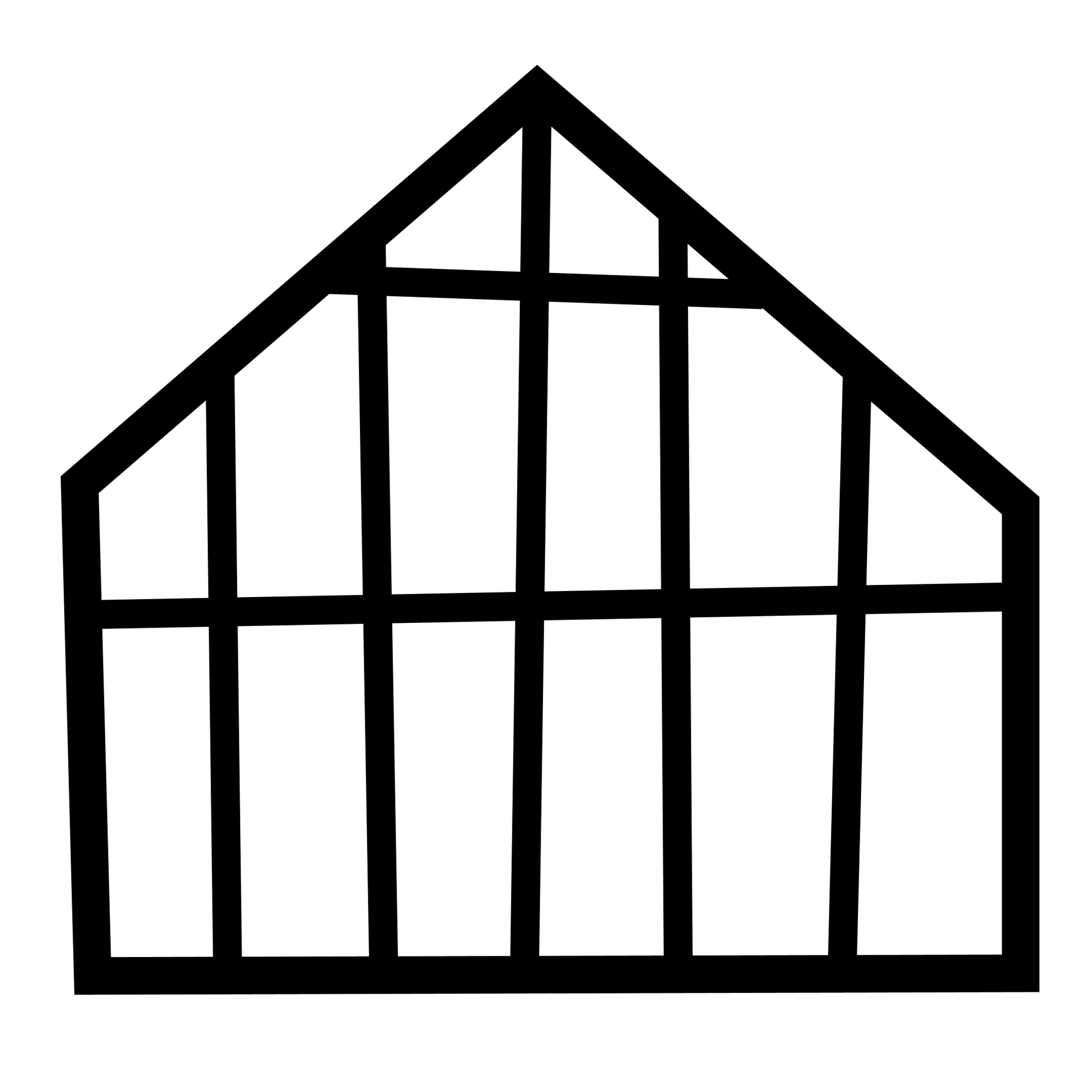 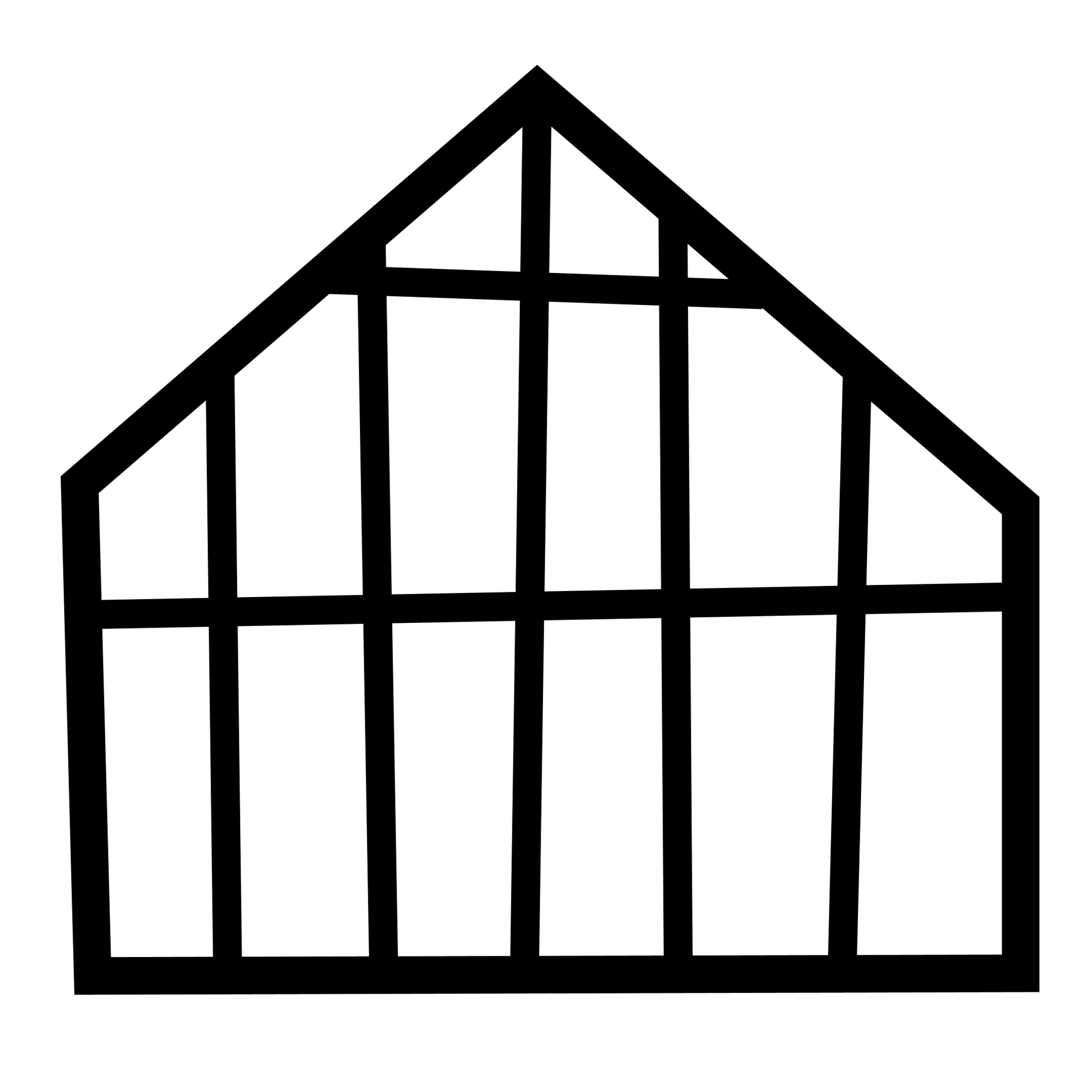 MENU LOKAAL
  

 
VOOR

Haarlemse Buffel Burrata 
Knoflooktoast | Basilicum | Saus van gepofte pomodori 

TUSSEN

Marokkaanse bospeen soep 
Geitenyoghurt | Kikkererwten

 HOOFD

Geroosterde Procureur
Livar Varken | Parelcouscous | Hangop | Zoete ui | Bladgroen | Tomaten-massala jus

NA

Vanille Pannacotta 
Rabarber-aardbeiensoep | Spaarnwoude roomijs